Post 16 Options Evening
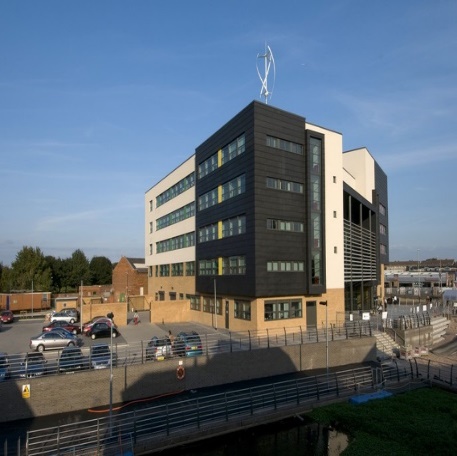 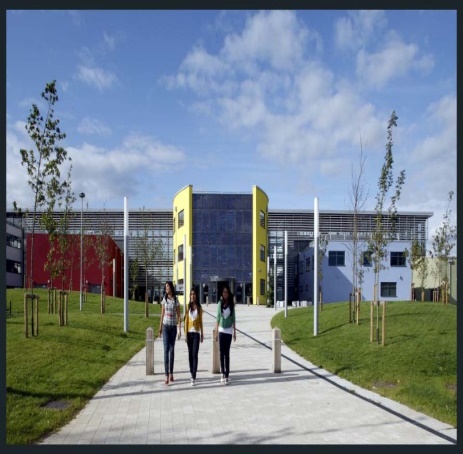 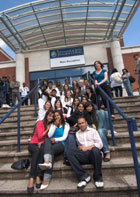 An evening designed for students to help them make informed decisions about their future.
Welcome & Introduction
Mr Pabari – Associate Principal
 
Entry Requirements & Qualifications
UCAS Progress (Application Process)
Miss Houlton – Careers Leader
________________________________
 
 
5.45pm – 8.00pm
Talk to Further Education & Training Providers
 
If you require any further information please contact 
Miss C Houlton or Mrs S Patel
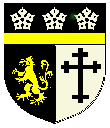 Soar Valley College
Qualifications & Entry Requirements
What are the options?
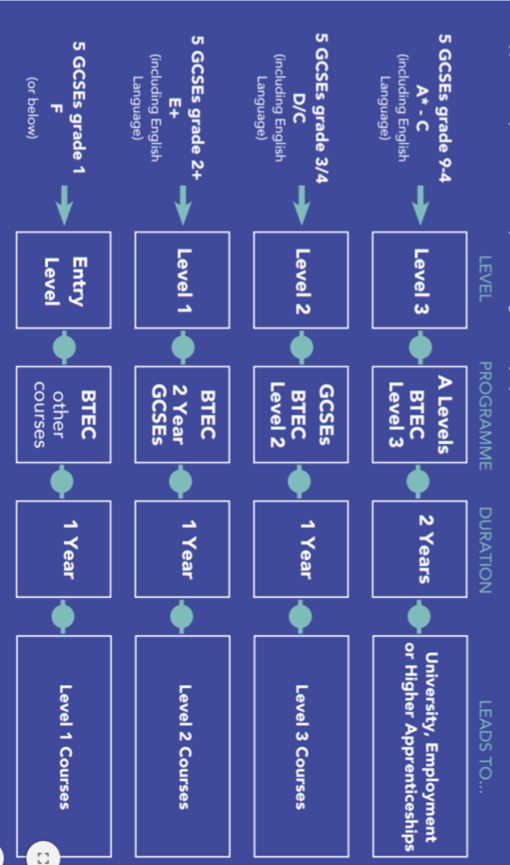 5/6 GCSEs at 9-4 (usually inc English & Maths level 4/5 = Will enable you to access a Level 3 course. 

Level 5 is a good pass

GCSEs at 1-3 = Level 1

Entry requirements will vary according to college and chosen course.
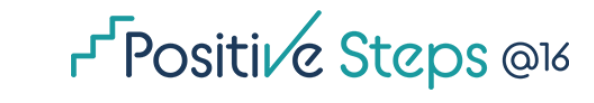 What is it?
Positive Steps @16 is an online platform for students to search for and make college applications. 

All Year 11 students MUST complete this form to ensure they have options available to them when you leave Soar Valley College. 

PS@16can be used to apply for all post 16 learning opportunities in Leicester and Leicestershire. This includes: 6th form colleges Schools with 6th forms Further Education (FE) colleges Apprenticeships and advanced apprenticeships Foundation Learning
Student Profile on PS@16
3. Qualifications
This will be completed for students after Year 11 PC1.
Please note that Year 11 PC1 information is what goes to the college.
2. Parental Information
This is required as students are still children. Students will have inputted contact details for yourselves.
Personal Details
The college has entered this for your child.
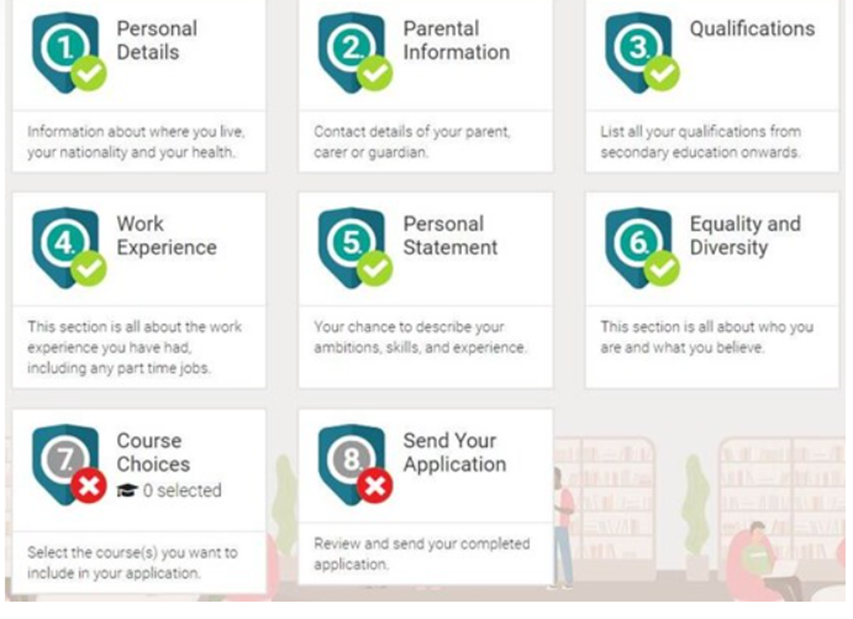 4. Work Experience
An opportunity for students to talk about any work experience they may have.
5. Personal Statement
This is a crucial part of your child’s college application. Students must continue working on this in their spare time and / or at after school support sessions. 

Resources are available in student resources to support them.
6. Equality and Diversity
A tick box section which to provide required information to the colleges.
Positive Steps @16
Who can access the system?
Students & Parents
Careers Adviser
Mrs Patel
Form Tutors
Inclusion Staff and SENDCO
Student data
Careers Leader
Miss Houlton
PS@16 Administrator
Mrs Patel
What Level do students
need to aim for?
This is about ensuring you are applying for the right level course. This will depend on your predicted grades. 
It is your PC1 information that goes on your college applications. 

To summarise,
If you are working at 5 GCSEs at Grade 9 – 4,  you are working at Level 2. The course that you need to apply for needs to be a Level 3 course. 

If you are working at 5 GCSEs at Grade 3 -4, you are working at Level 1. The course that you need to apply for needs to be a Level 2 course.
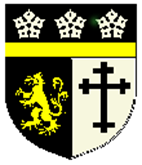 Positive Steps @16
(Application Process)
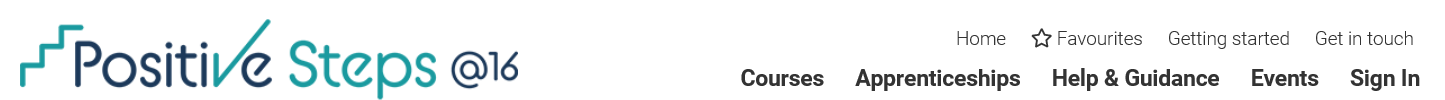 An online database for students to search for and apply for Post 16 courses. 
Students have a log in and all have logged in. 
Progress will be shown by sections turning green
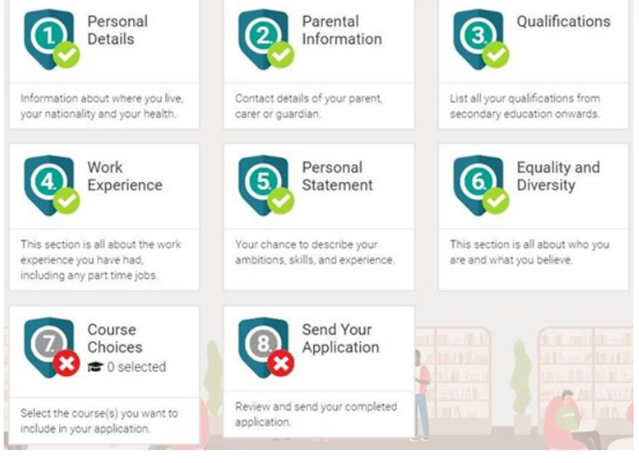 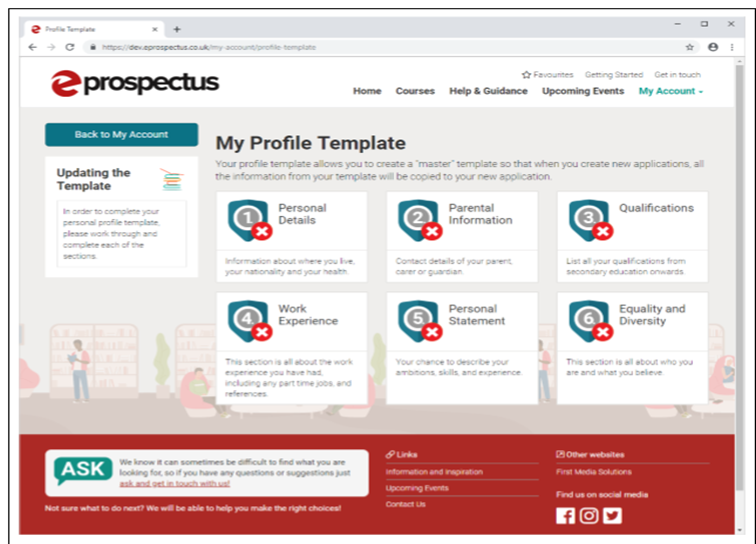 Students will enter predicted grades from PC1.
[Speaker Notes: Stickers in planners
Students will have change to change password. Write it on sticker.]
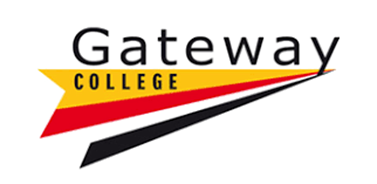 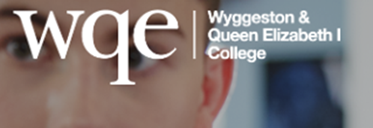 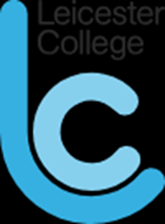 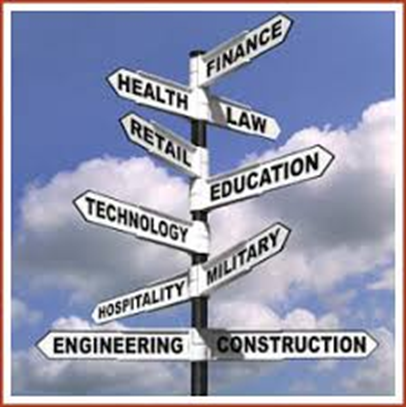 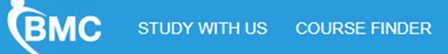 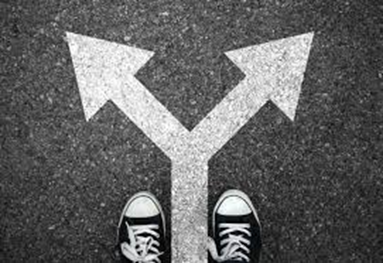 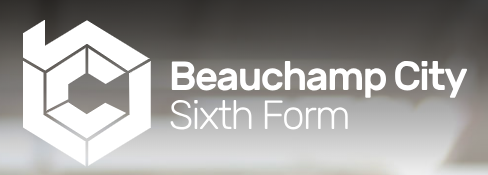 Apprenticeships
Apply for an apprenticeship through a college on PS@16, you should be prepared to be  actively searching for your own employer to qualify for a place. Due to a high demand of apprenticeship placements, students must also select a college course as a plan B.
Register with https://www.gov.uk/apprenticeships-guide  - select an area of choice and vacancies will be sent directly to you.
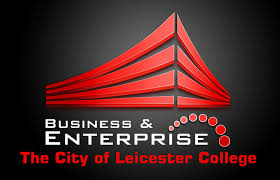 Personal Statement
A personal statement is a crucial part of the college application. 
An opportunity for students to sell themselves.
Resources available on student resources. 

Student Resources / Careers / KS4 / Year 11 / Personal Statement 2021
Deadline – Friday November 19th 2021
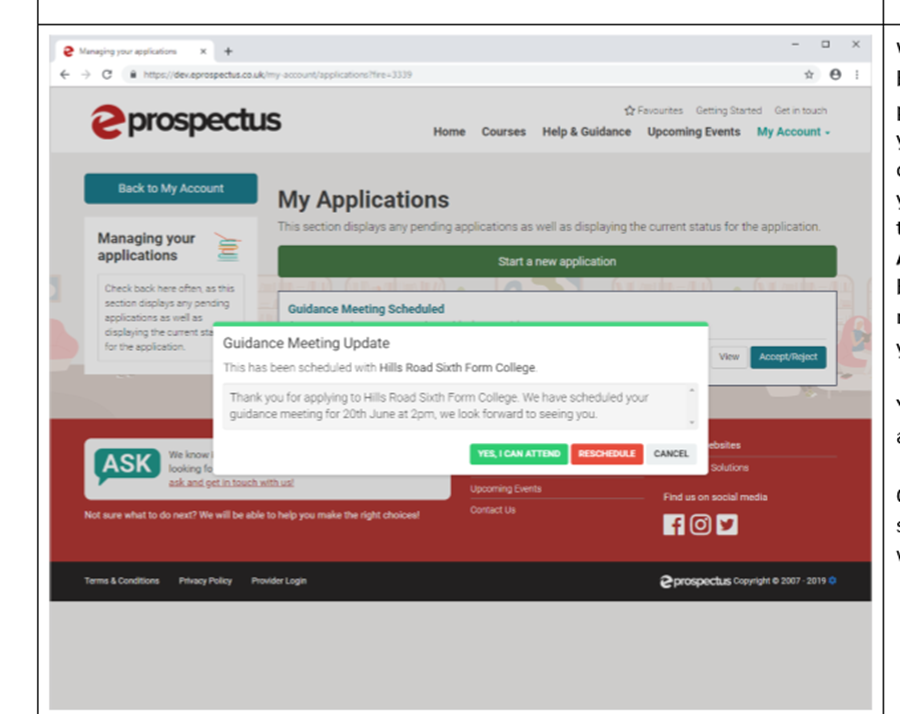 After the deadline, tutors will write their references. 
Soar Valley College will then send applications off.  
Colleges will be in touch to invite students to interview.
[Speaker Notes: When your application has been processed by the provider and they schedule your guidance meeting or choose to send you an offer, you can accept or reject it in this screen. Click on the Accept/Reject or Your Offer button to view the meeting/offer and make your choice. 
 
You can press cancel if you are not ready to reply yet. 
 
Once accepted/rejected, the status of your application will change]
Tutor’s references
Minimum 96%
Attendance
Attitude to work
Independent study
Aptitude for further study
Effectiveness in group work
Ability to meet deadlines
Self-motivation
Self-confidence
Communication skills
Relationship with staff
Relationship with peers
Overall Impression:
Preparation
Investigate and identify suitable courses and colleges / 6th forms. Look at course entry requirements carefully.
Encourage students to speak to a Careers Advisor, form tutors and subject teachers in the area of interest.
Look at predicted grades and decide what courses are suitable. (A Level, BTEC, Apprenticeships etc). Be realistic about choices.
Look at college prospectuses or useful websites
Visit Colleges during their open days and ask questions.

Use the Soar Valley College website
School website
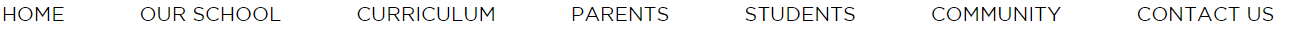 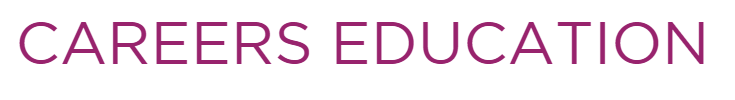 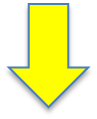 Year 11Key dates
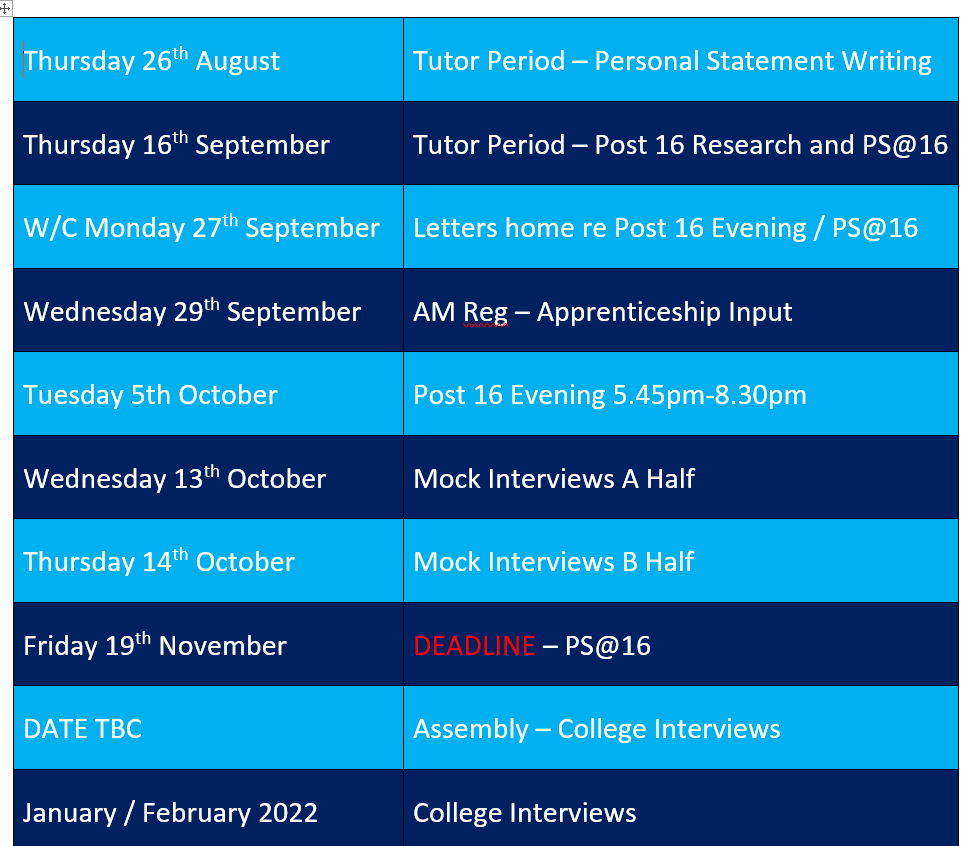 [Speaker Notes: These  should be displayed on form notice boards.]
Local colleges
Use the following websites to help with your research. 

https://leicestercollege.ac.uk/
https://www.wqe.ac.uk/
https://www.brooksbymelton.ac.uk/
https://www.gateway.ac.uk/
https://www.loucoll.ac.uk/
http://www.cityleicester.co.uk/
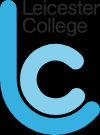 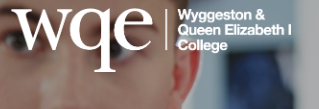 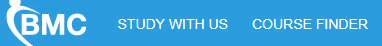 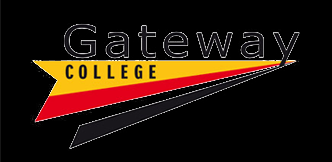 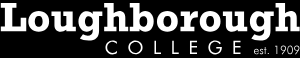 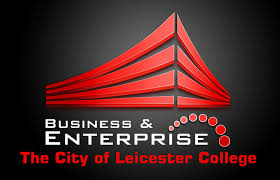 Useful websites
www.ps16.co.uk the online data base for searching for and applying for Post 16 options. 

www.startprofile.com using log ins from last TP – Here labour market information can be found. Students can click on “world of work” tab to research availability in each industry. 

https://kudos.cascaid.co.uk Enter license code “goallist43” for easy access

https://nationalcareersservice.direct.gov.uk/ useful government resources. 

http://www.lmiforall.org.uk/ Up-to-date info on availability of jobs in local area

https://amazingapprenticeships.com/ - An opportunity to log in and explore apprenticeships as Post 16 Options. Please note, students cannot apply for an apprenticeship until they have completed Year 11.
Sports Hall
 
 
Ask Project
Beauchamp City 6th Form 
SMB Group College
Connexions Leicester City
Department of Work and Pensions
Heart of England Training
Leicester College
Leicester College Apprenticeships 
LEBC
Loughborough University
Nth Warwickshire & Sth Leicestershire College 
Royal Air Force
University of Leicester
University of Nottingham
WQE College
Dining Hall
 
 
Bradgate 6th Form
Gateway College
Juniper Training
Loughborough College
National Space Academy
NCS (National Citizen Service)
Police
Main Hall

Beauchamp College
British Army 
The City of Leicester College
 De Montfort University
You can find all of the important dates & information in your Post 16 Options leaflet
This evening is designed for students, to help them make well informed decisions about their future. 

Have a good evening 